ديناميَّات الكنيسة
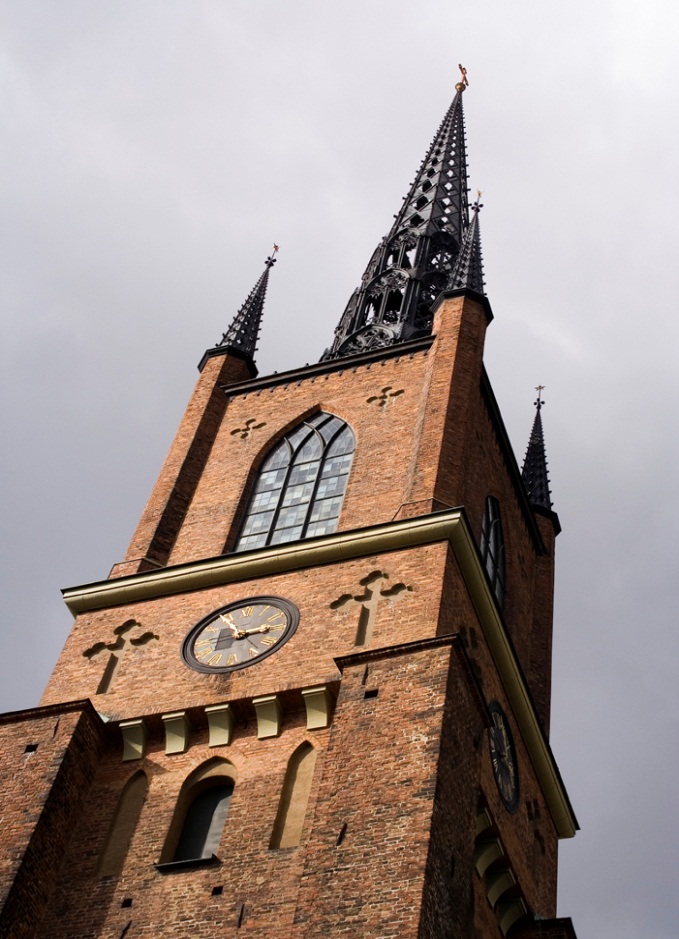 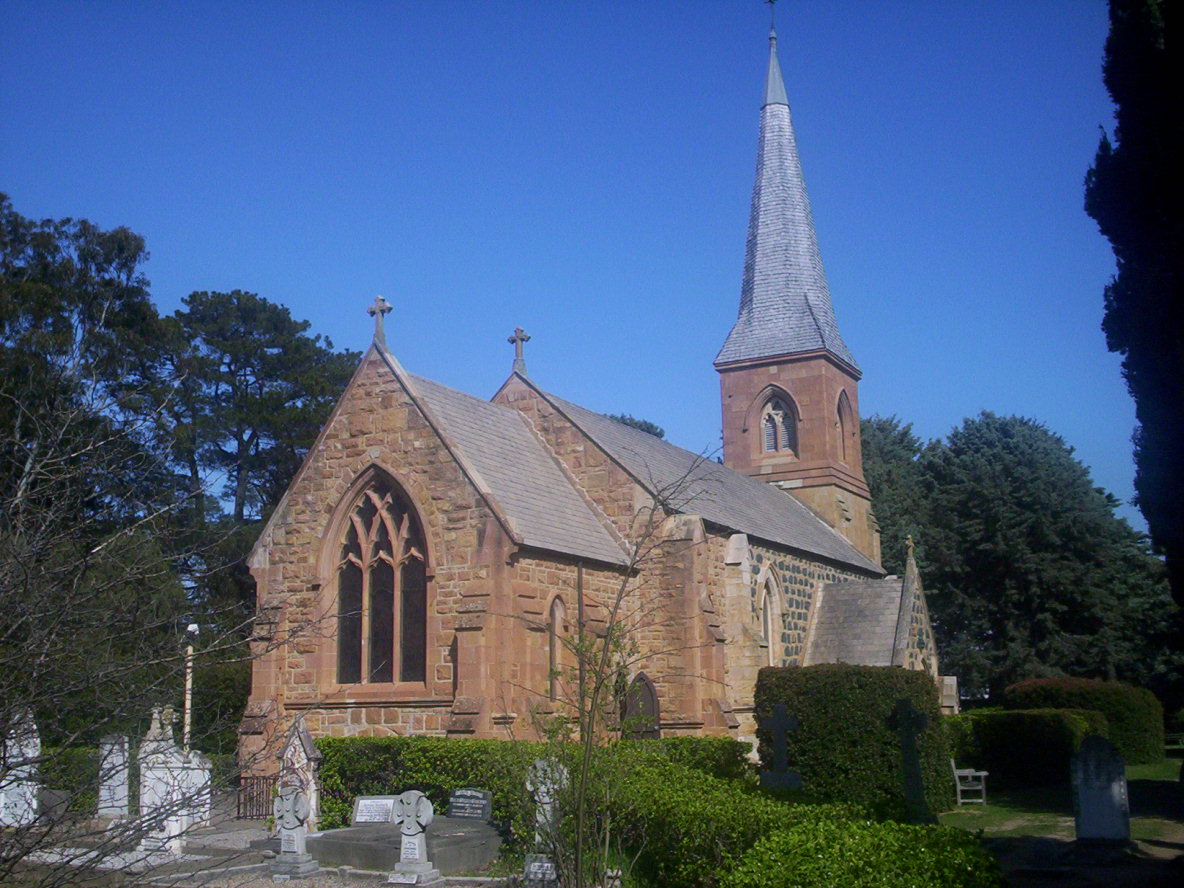 إعداد د. سكوت وودل
جرى تحميل المادَّة بواسطة د. ريك غريفيث * مؤسَّسة الدراسات اللاهوتيَّة الأردنيَّة
يمكن تنزيل جميع الملفات بلغاتٍ كثيرةٍ مجَّانًا من الموقع الإلكترونيّ: 
BibleStudyDownloads.org
ديناميَّات الكنيسة
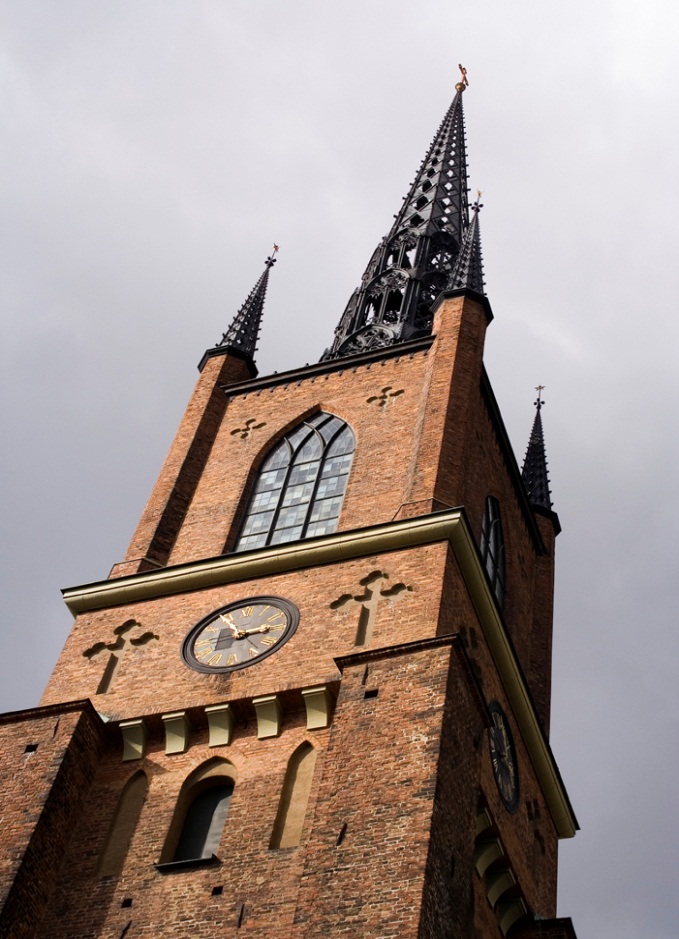 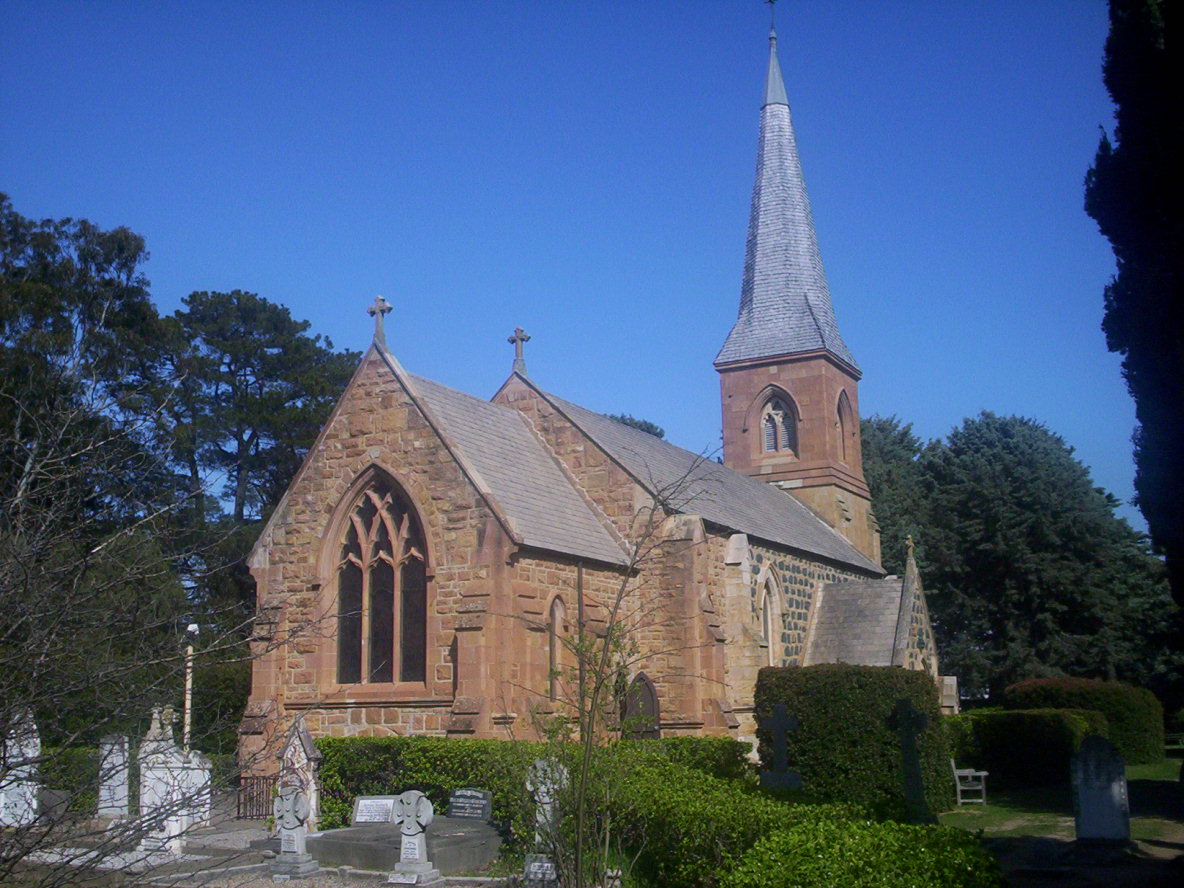 قال يسوع: "أبني كنيسَتي، وأبوابُ الجَحيمِ لن تقوَى علَيها" 
(متى 16: 18)
ديناميَّات الكنيسة
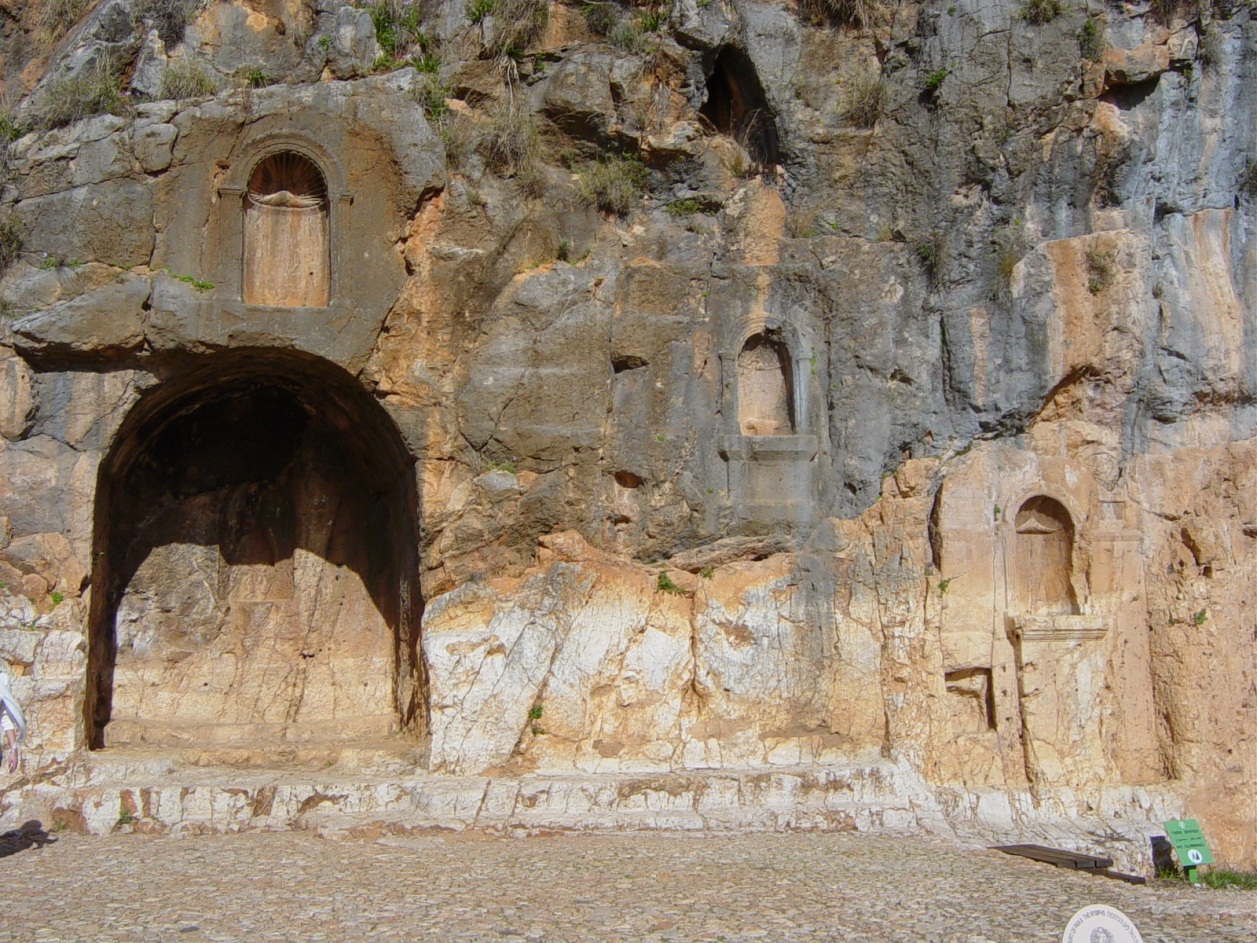 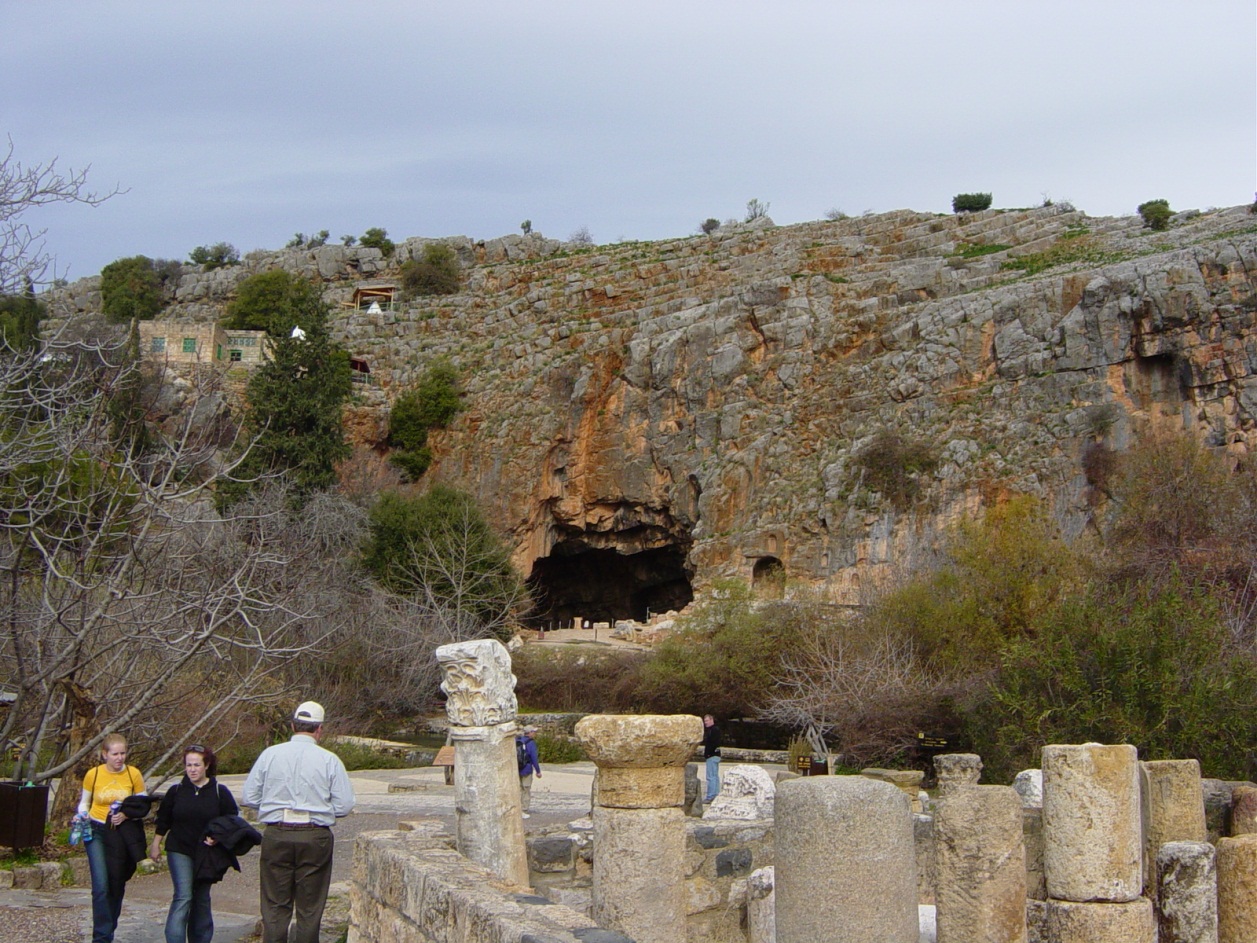 قال يسوع: "أبني كنيسَتي، وأبوابُ الجَحيمِ لن تقوَى علَيها" 
(متى 16: 18)
ديناميَّات الكنيسة
ما الغرض من الكنيسة؟
كيف يجب تنظيمها؟
مَن يجب أن يقودها؟
ما نوعية النشاطات والخدمات التي ينبغي أن تكون فيها؟
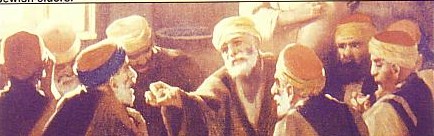 فَهْمُ طبيعة الكنيسة والغرض منها
الكلمة المترجمة "كنيسة" في العهد الجديد هي الكلمة اليونانية "إكليسيا".

استخدام غير المسيحيين للكلمة (أعمال الرسل 19: 32، 41)
استخدام المسيحيين للكلمة (أعمال الرسل 13: 1)
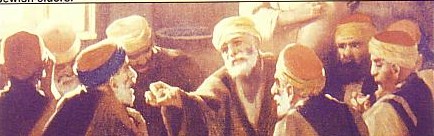 فَهْم طبيعة الكنيسة والغرض منها
إكليسيا
استخدام غير المسيحيين
أعمال الرسل 19: 32
الكنيسة الشمولية
أفسس 5: 25
الكنيسة المحلية
أعمال الرسل 13: 1
الغرض من الكنيسة
"فاذهَبوا وتَلمِذوا جميعَ الأُمَمِ وعَمِّدوهُم باسمِ الآبِ والِابنِ والرّوحِ القُدُسِ. وعَلِّموهُم أنْ يَحفَظوا جميعَ ما أوصَيتُكُمْ بهِ".
متى 28: 19-20
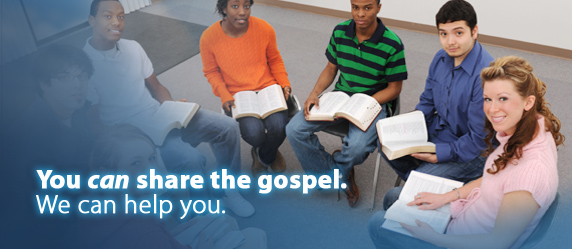 بشِّروا الضالِّين
تلْمِذوا القديسين
الاستعارات المستخدمة لوصف الكنيسة
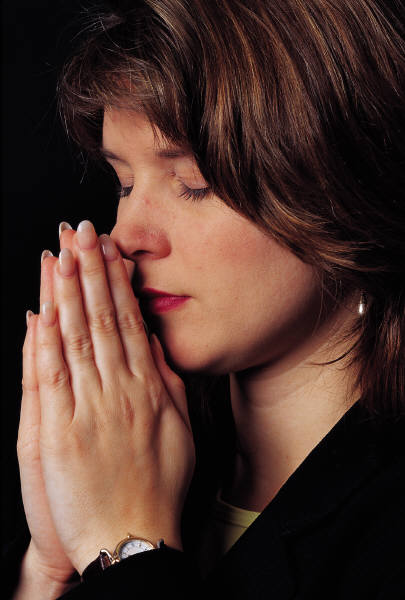 جسد المسيح

عروس المسيح

هيكل الله

كهنوت الله

رعية الله
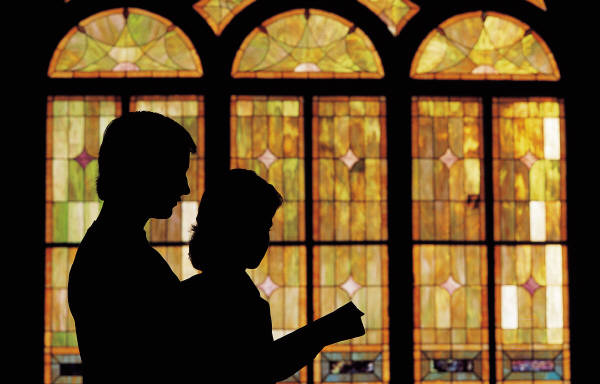 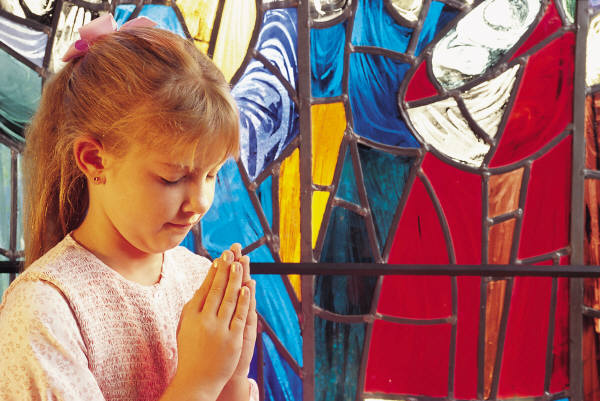 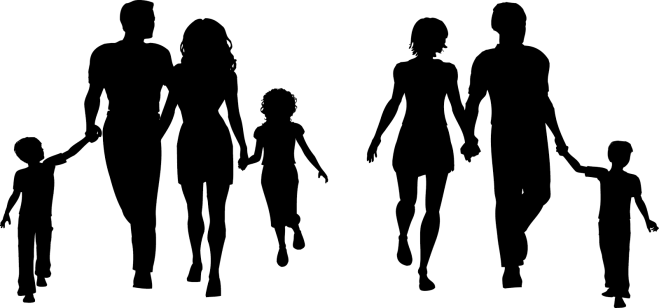 تعريفٌ للكنيسة
الكنيسة هي مجتمع حي من الأشخاص الذين يثقون بالمسيح يسوع، وهذا المجتمع منظَّمٌ ويخدم في وحدة ليحققوا في عملهم على المستوى الجماعي أربعة أغراض: العبادة، وبناء الحياة الروحية، والتبشير، والشركة الروحية.
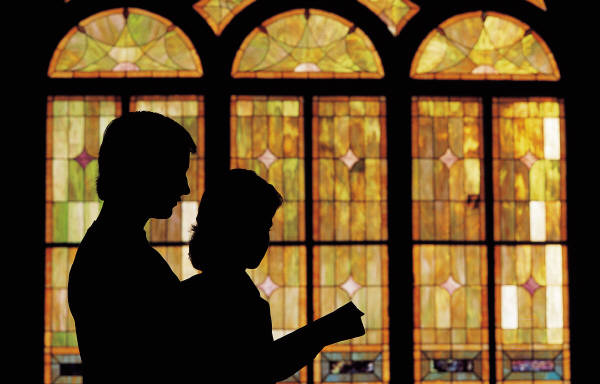 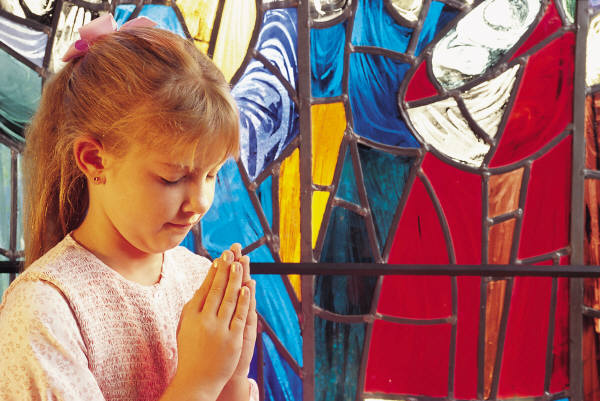 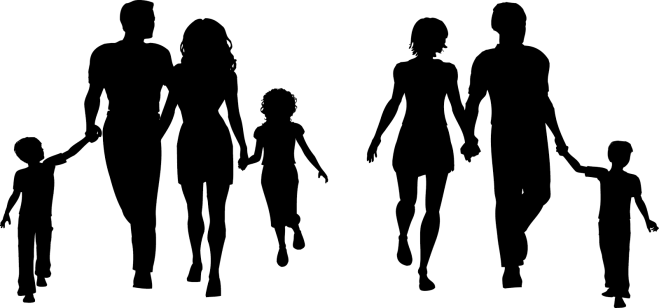 Black
احصلْ على هذا العرض التقديمي مجانًا!
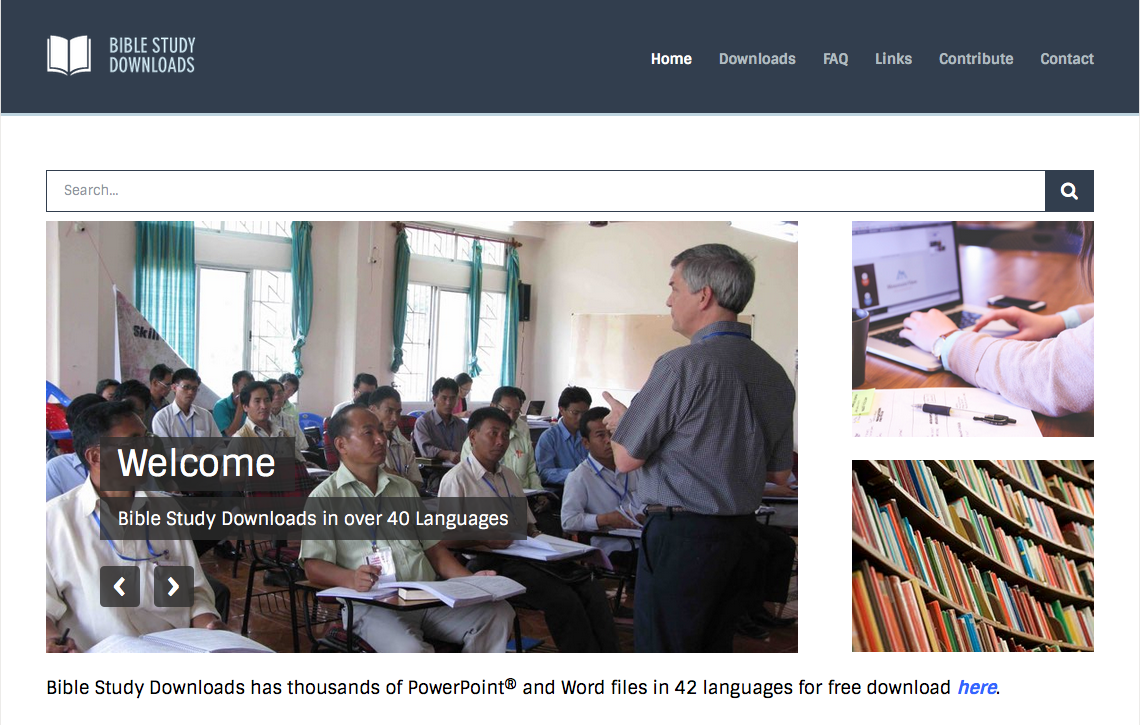 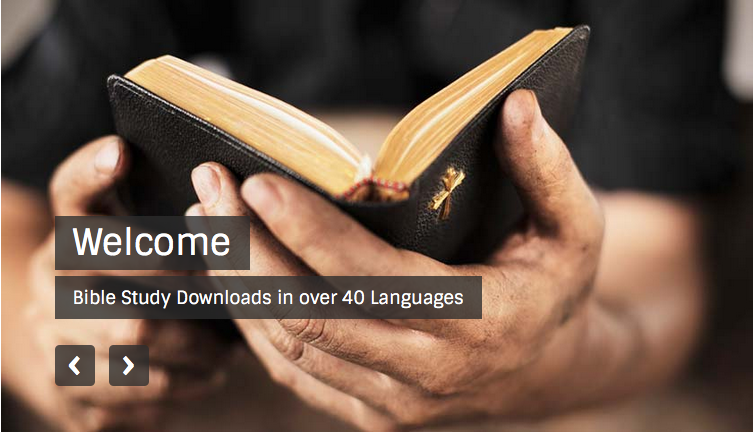 رابط "ديناميَّات الكنيسة" الإلكتروني على: BibleStudyDownloads.org

https://biblestudydownloads.org/resource/church-dynamics/
[Speaker Notes: ديناميات الكنيسة (القرص المدمج CD)]